تقدير نواتج جمع 
الكسور العشرية وطرحها
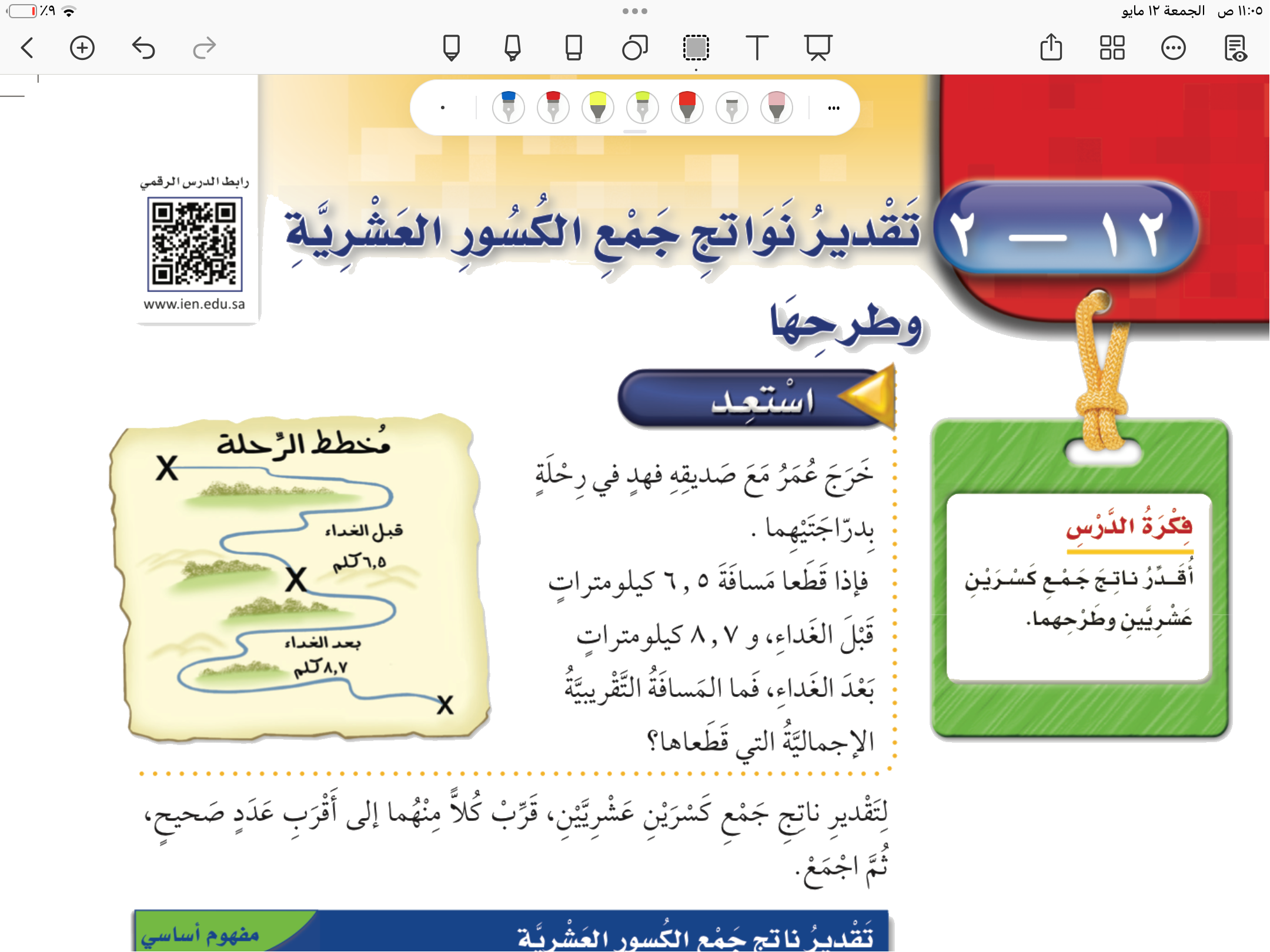 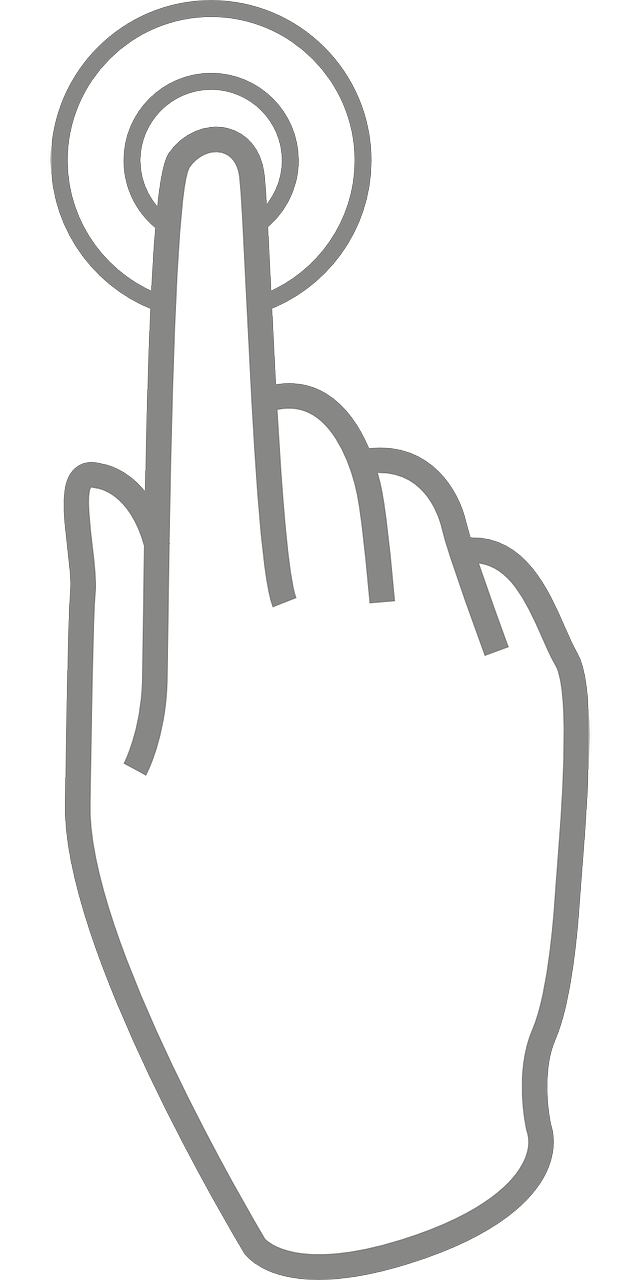 تقدير نواتج جمع 
الكسور العشرية وطرحها
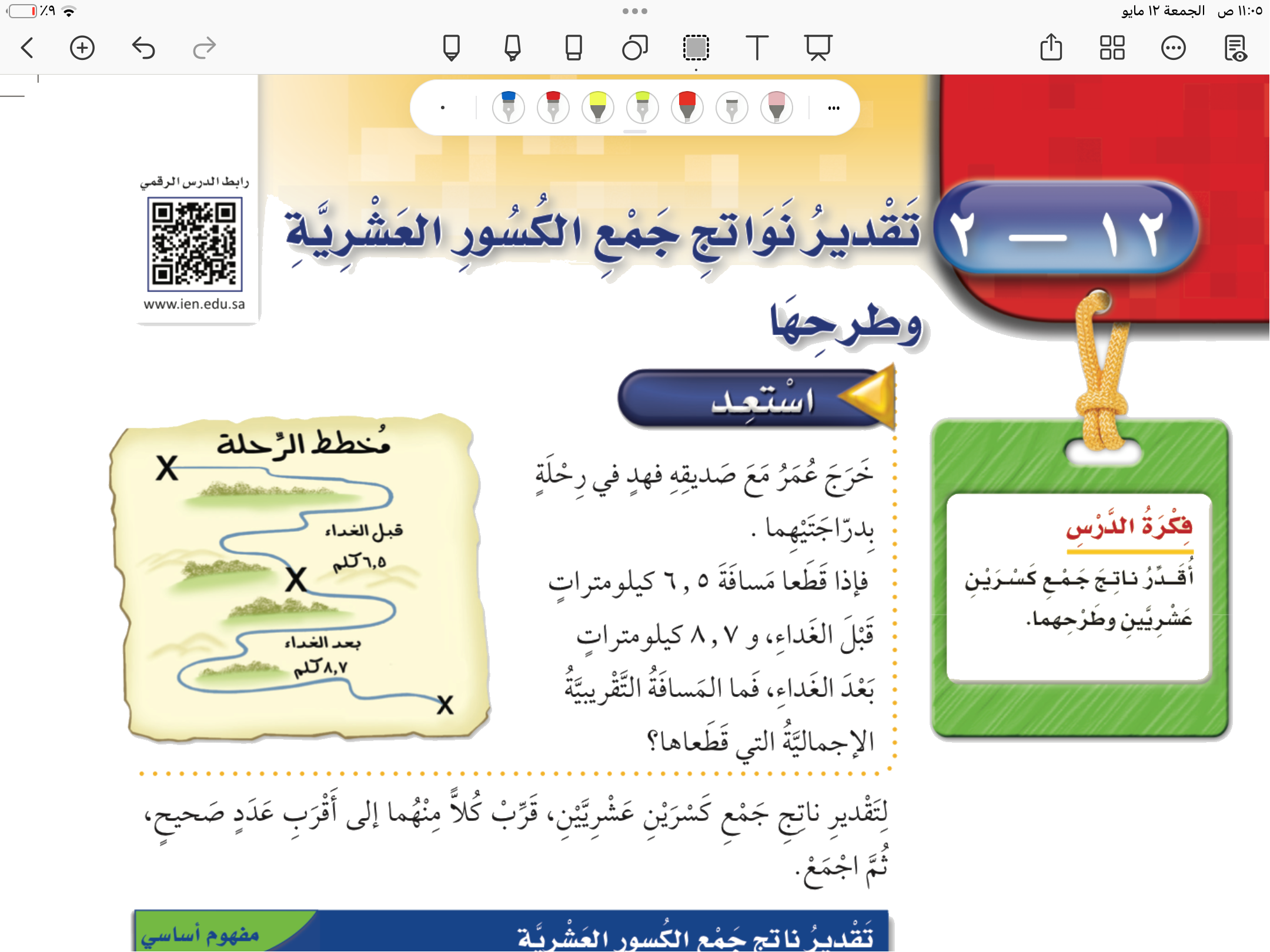 صفحة ١٣٩
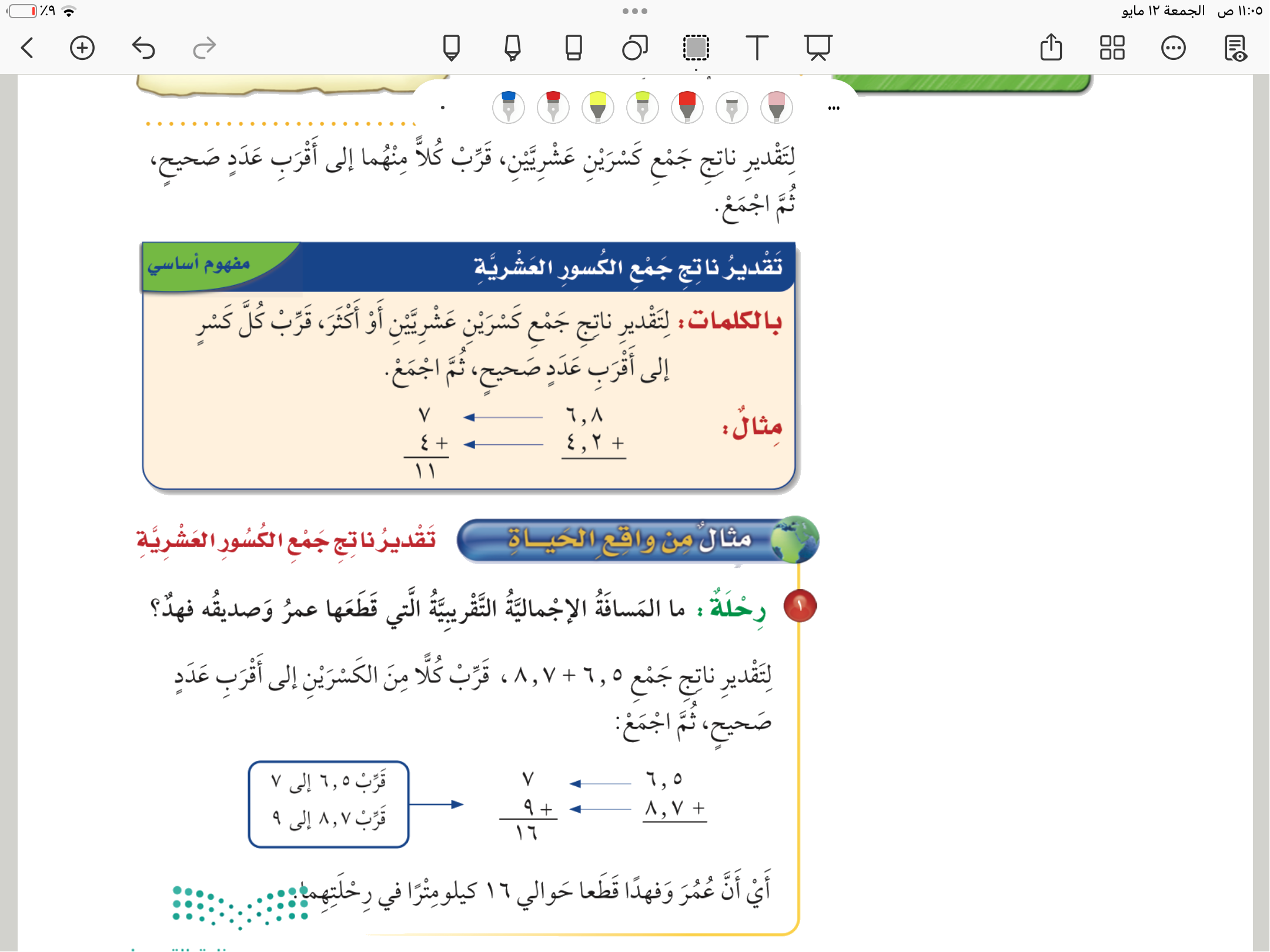 صفحة ١٣٩
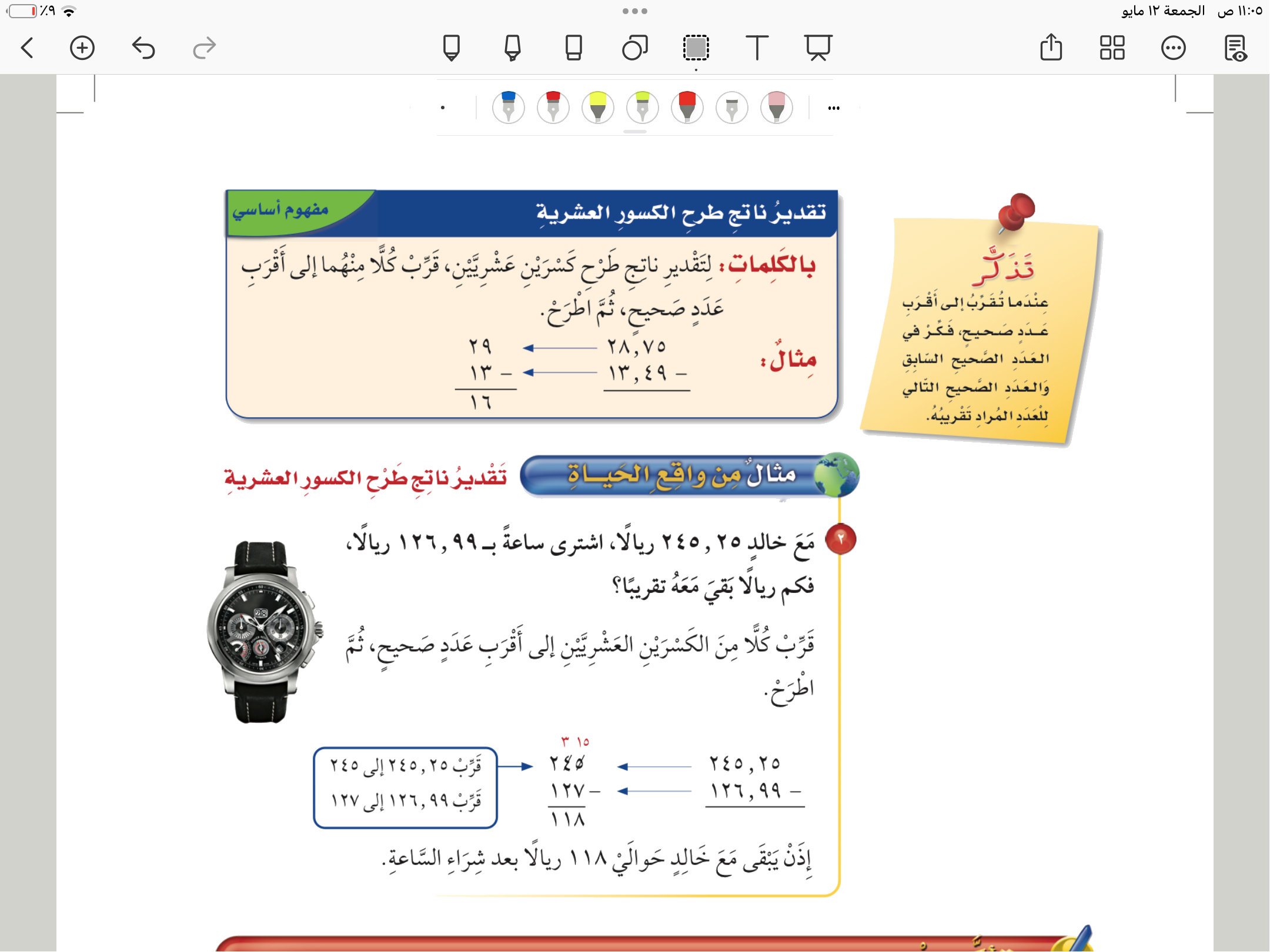 صفحة ١٤٠
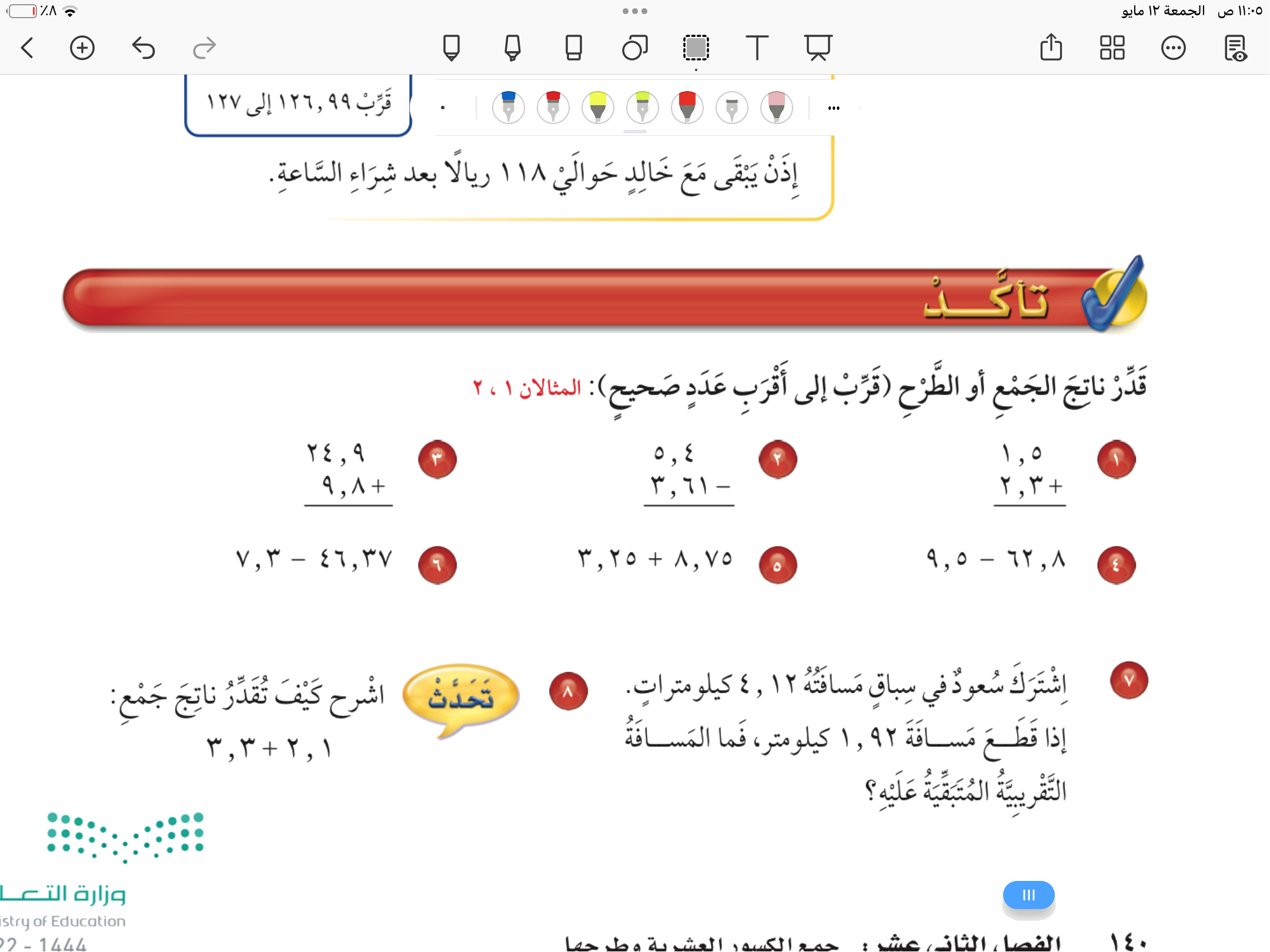 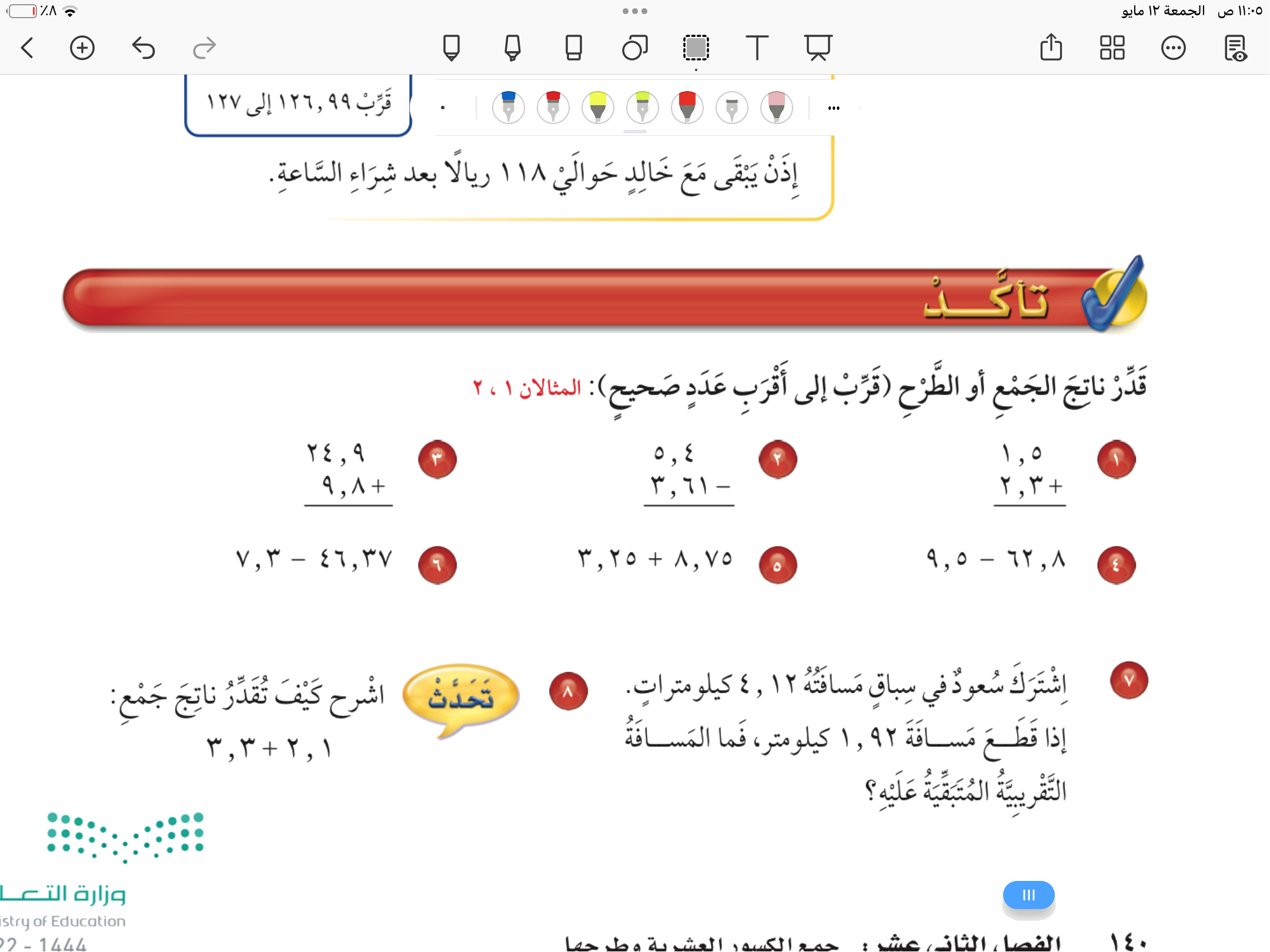 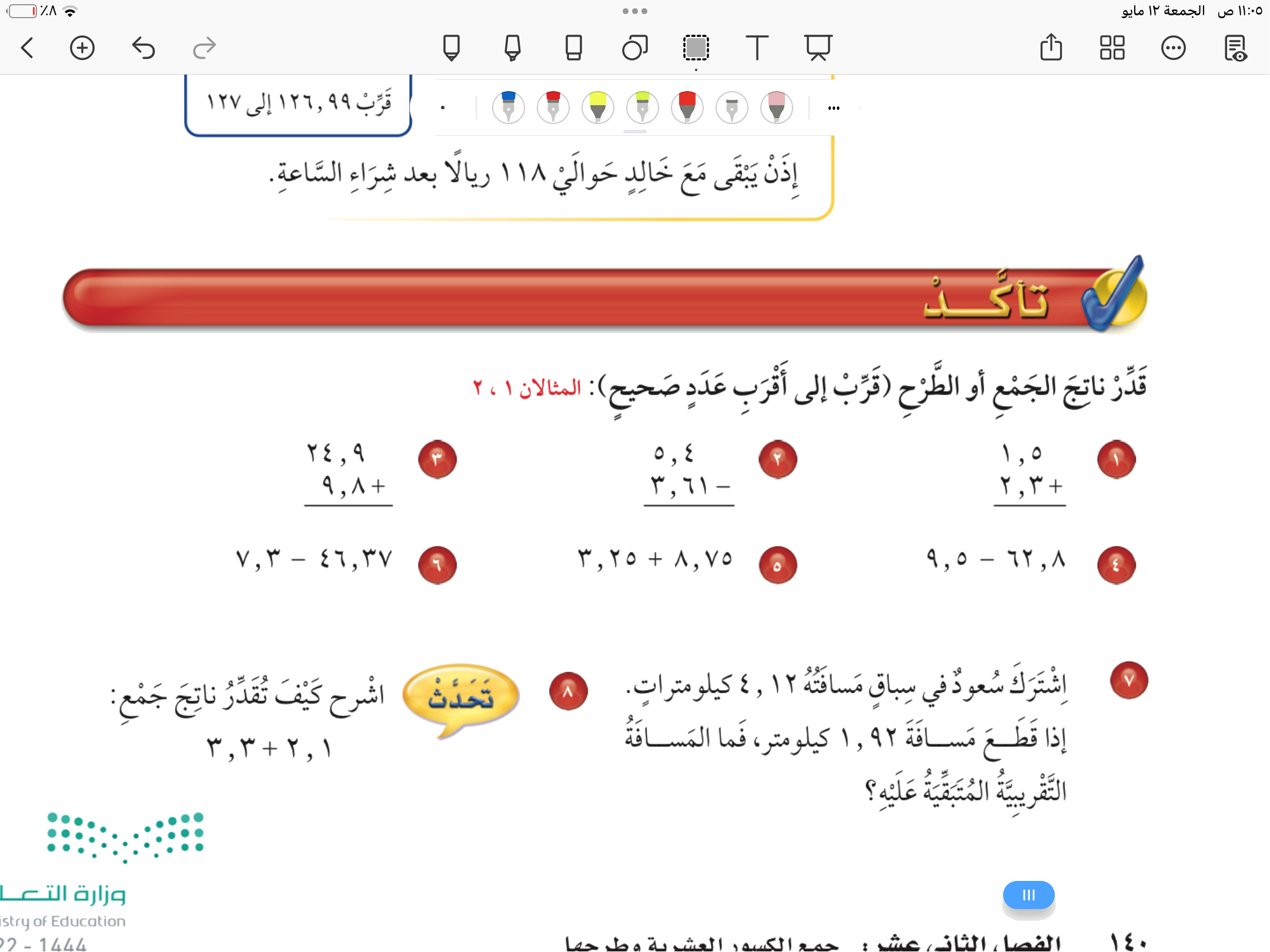 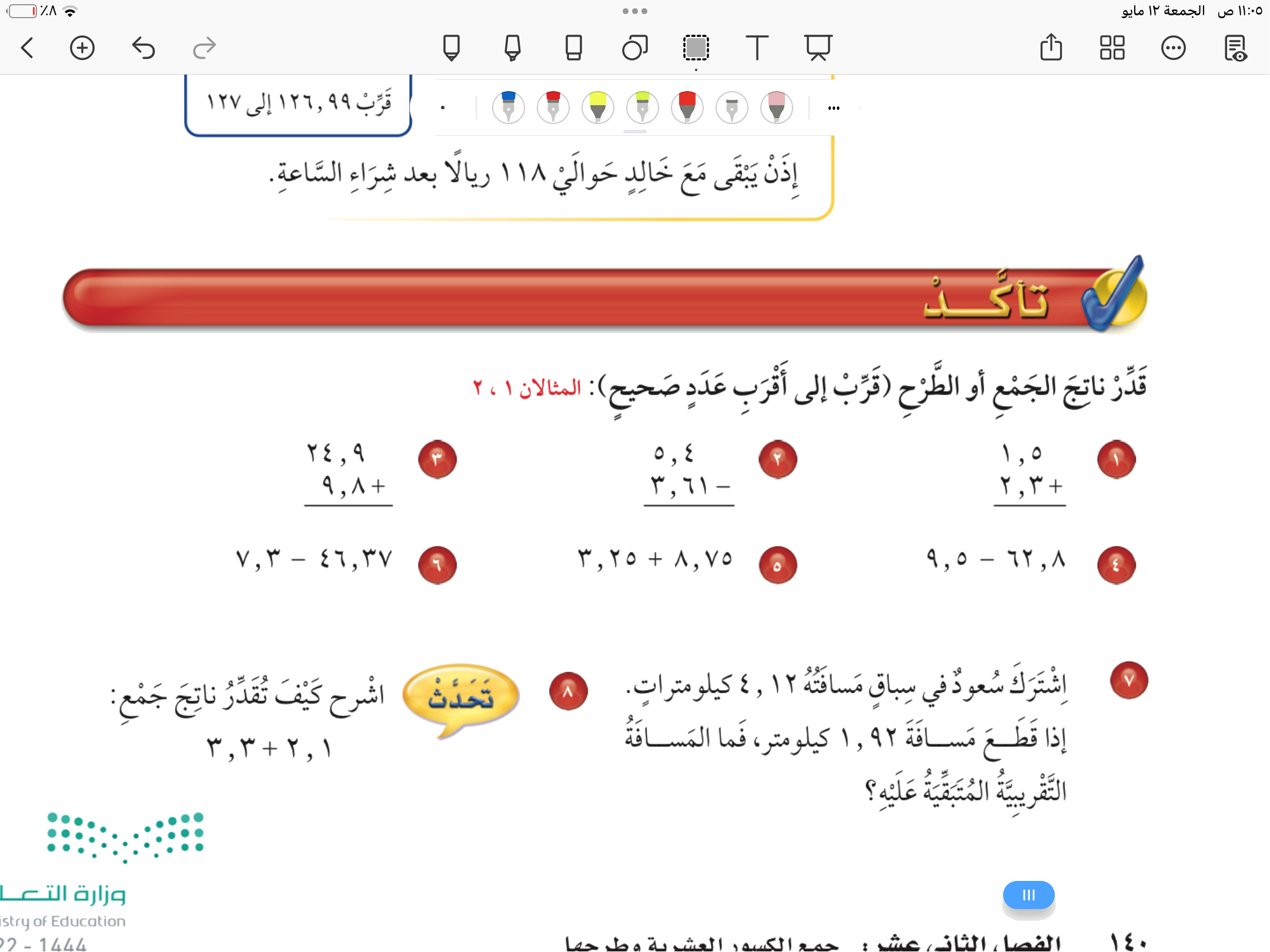 صفحة ١٤٠
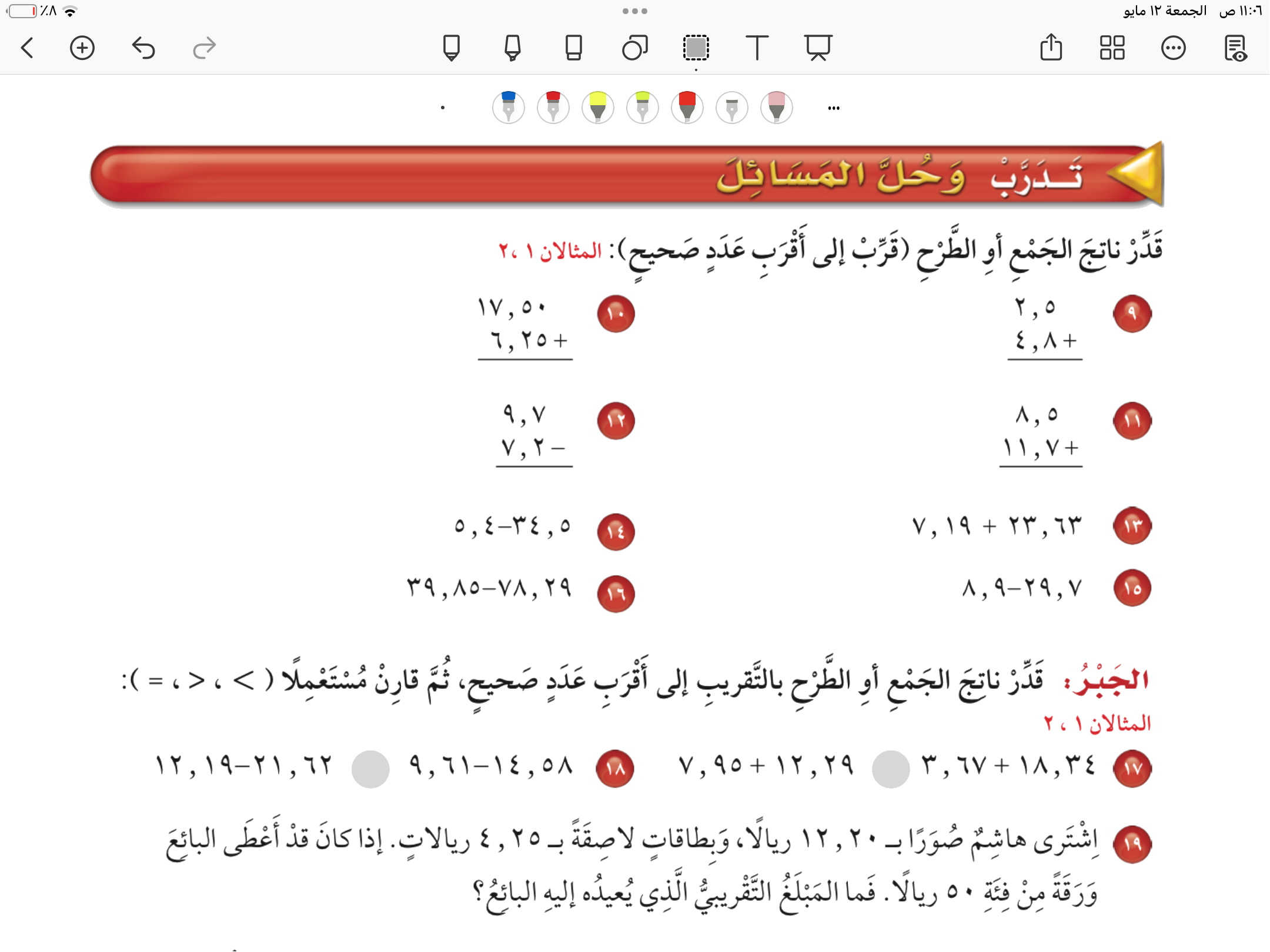 صفحة ١٤١
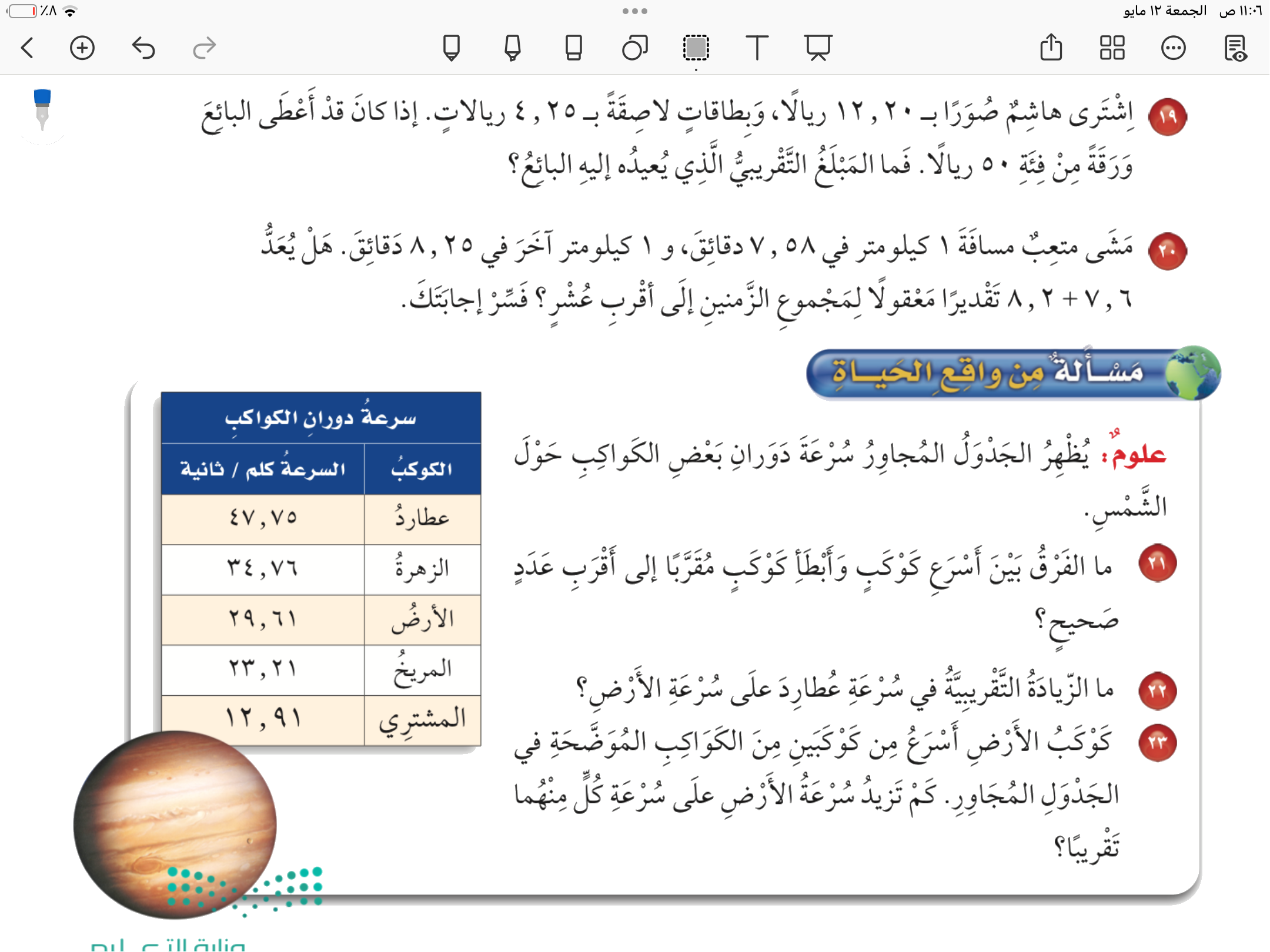 صفحة ١٤١
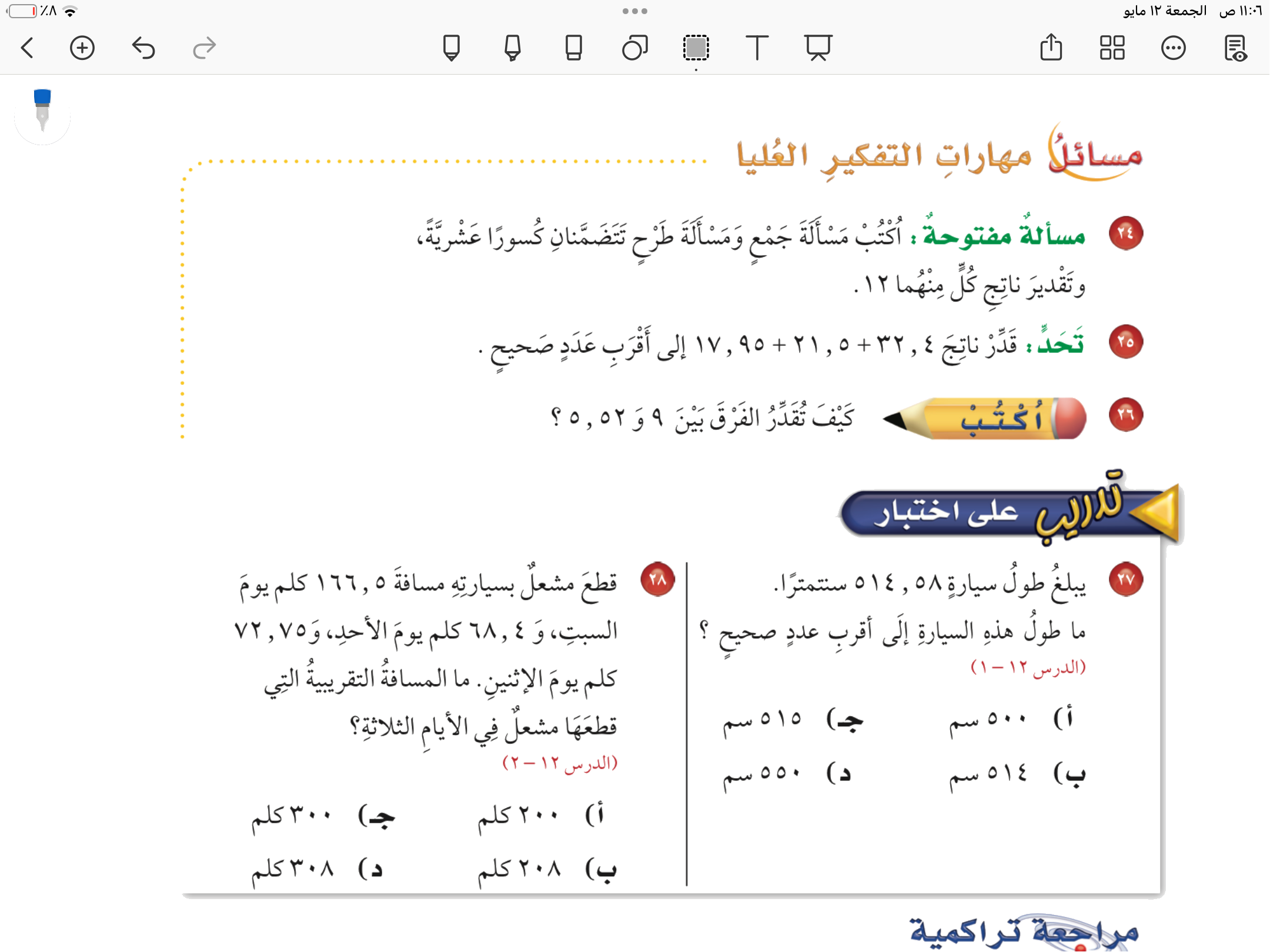 صفحة ١٤٢